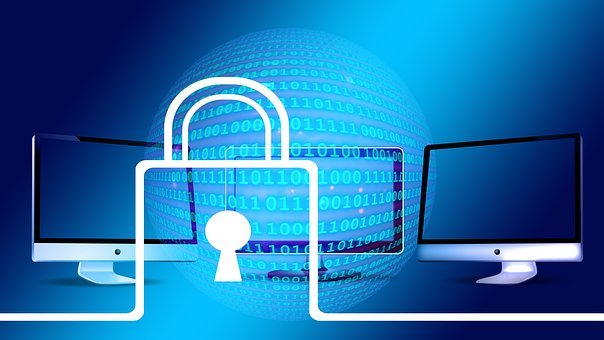 Slagelse Kommune
Når du skal oprette en regning/faktura - fritekstfakturering
Lettere adgang til Opkrævnings-kontorets betalingsarter
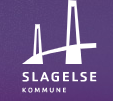 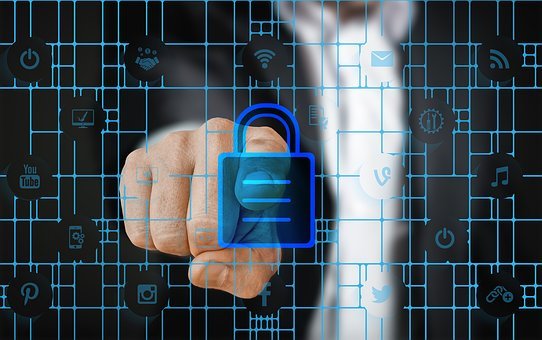 Staten har fået nyt inddrivelsessystem – og det påvirker oprettelsen af regninger
I forbindelse med Gældsstyrelsen udruller det nye inddrivelsessystem PSRM, skal kommunens krav kategoriseres i forhold hertil. 
F.eks. daginstitution art 030 skal mappes op imod Gældsstyrelsens tilsvarende fordring. 
Det er uhyre vigtigt at vi er så præcise som muligt i valg af betalingsarter, idet Gældsstyrelsens inddrivelse af vores krav i høj grad bliver automatiseret, uden der er menneskehånd på. 
Er vores krav opkrævet forkert, vil Gældsstyrelsen kunne afvise at inddrive vores krav, indtil fejlene er rettet.
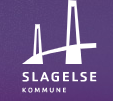 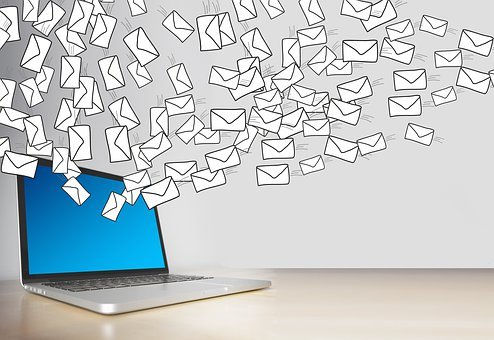 Når du skal oprette en regning
Opkrævningskontoret tilser, at alle regninger der udsendes af kommunens centre og virksomheder betales. 
Dette gøres på en række betalingsarter, ikke at forveksle med art i kontoplanen. En betalingsart består af et 3 cifret tal, f.eks. opkræves daginstitution under betalingsarten 030.
Fra betalingsart 310 og frem, benyttes fritekstfakturering. For disse betalingsarter er der tale om kolleger, der laver fakturaerne, herunder udvælger den betalingsart som skal benyttes.
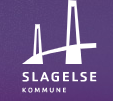 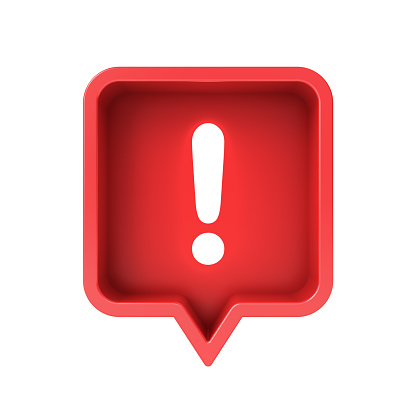 Hvad skal man være særligt opmærksom på?
De forskellige betalingsarter har forskel-lige rente, gebyr, inddrivelsesmuligheder. 
Nogle krav er offentligretslige krav, andre civilretslige, enkelte har fortrinspanteret, nogle krav kan modregnes i udbetaling af andre ydelser, andre ikke. 
Der er krav mod borgere og virksom-heder.
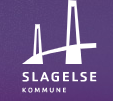 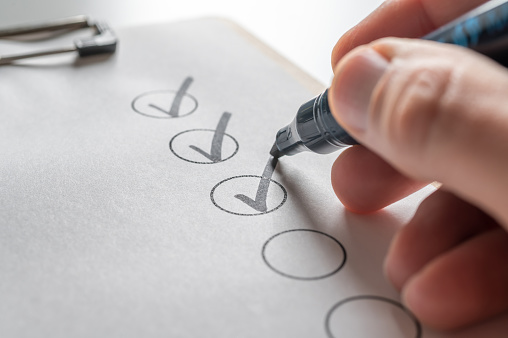 Vi har lavet en vejledning
I f.m. mapning af kommunens krav, har vi gennemgået de nuværende betalingsarter, og stikprøvevis tjekket hvad der bliver faktureret på de forskellige betalingsarter. 
Vi har lavet en beskrivelse af hvilke krav, betalingsarterne skal benyttes til. 
Beskrivelserne skal gerne vise hvilke kravstyper, vi ønsker placeret på betalingsarterne. 
Forklaringerne er ikke udtømmende.
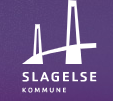 Vigtigt!
Til jer der laver mange fakturaer, tjek om i fortsat kan benytte den hidtidige betalingsart, eller om i skal benytte en anden. 
Hvis I er i tvivl, så ring til opkrævningen. Lad være med at fakturerer på en betalingsart hvis du er i tvivl.  

Til jer der laver fakturaer engang imellem. Tjek betalingsarterne - der er lavet en opdeling, så det skulle være nogenlunde let at pejle sig ind på sit område. Find den rette betalingsart. 
Er du i tvivl så ring til opkrævningen, lad være med fakturerer på en betalingsart hvis du er i tvivl.
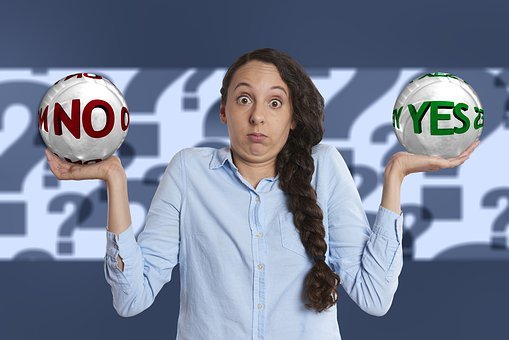 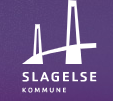 Giv opkrævningskontoret besked- hvis der sker ændringer!
Hvis der efterfølgende opstår tvister omkring de regninger der sendes, så skal opkrævningskontoret have besked. 
Det gælder alle regninger, både til borgere/virksomheder.
Konsekvens hvis vi ikke informeres er, at der rykkes og sendes krav til inddrivelse i situationer dette ikke burde være sket. 
Det kan komplicere sagerne unødigt og vil pålægge både opkrævningen og Gældsstyrelsen unødvendigt ekstra arbejde.
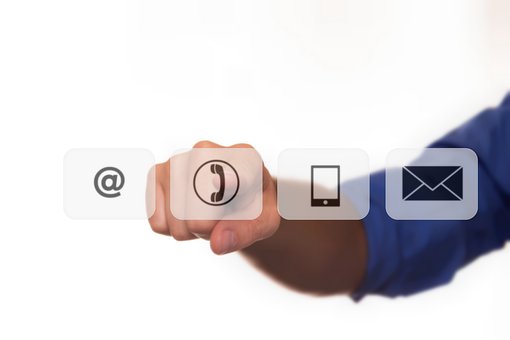 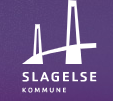 Eksempel på en vejledning til fagkontorer der laver fritekstfakturering
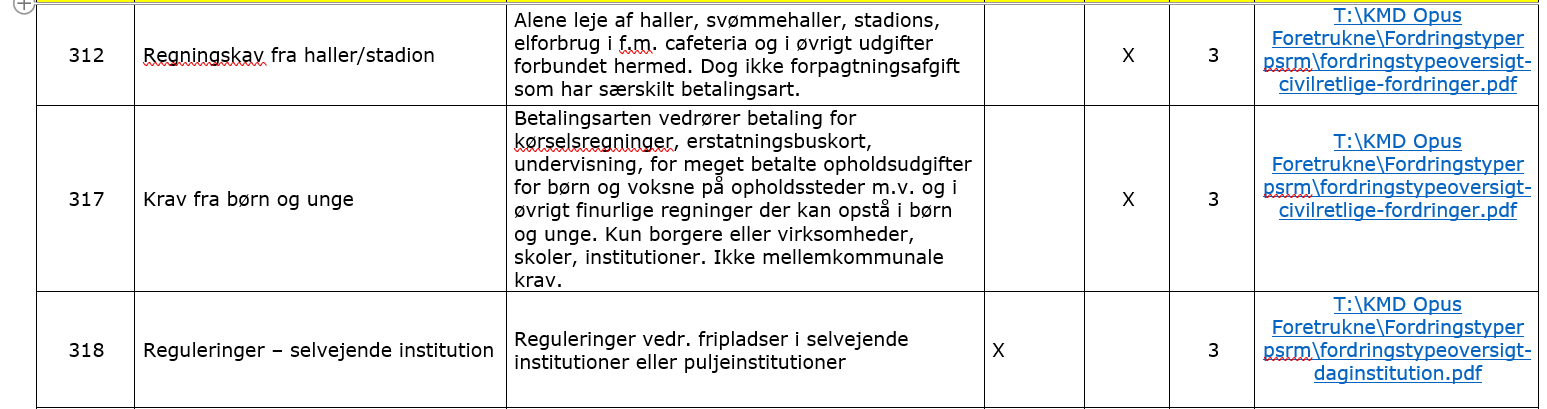 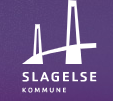